A Lot of Pooping, Blooming, and Dying
Effects of Disturbance on Ecosystems
Essential Questions
How do disruptions to a physical component of an ecosystem lead to shifts in all its populations?
How do increases in nutrient levels change aquatic ecosystems?
Lesson Objectives
Construct an argument supported by evidence that changes to physical component of an ecosystem affects populations.
I Notice, I Wonder
[Speaker Notes: K20 Center. (n.d.). I notice, I wonder. Strategies. https://learn.k20center.ou.edu/strategy/180
Graham, J.L. (2018). Cyanobacterial accumulation at Binder Lake, Iowa [Photograph]. US Geological Survey. https://toxics.usgs.gov/photo_gallery/photos/emer_cont/cyanobac/dead_fish_binder_lake_iowa_7_l.jpg]
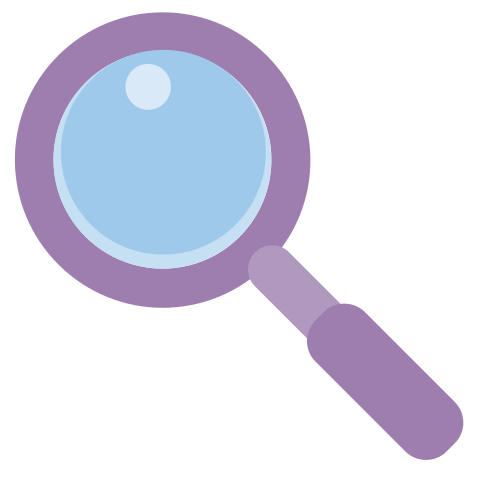 What caused this?
Make a claim about what caused what you observe in this picture.
Give some evidence for why you made that claim.
Explain your reasoning.
[Speaker Notes: Graham, J.L. (2018). Cyanobacterial accumulation at Binder Lake, Iowa [Photograph]. US Geological Survey. https://toxics.usgs.gov/photo_gallery/photos/emer_cont/cyanobac/dead_fish_binder_lake_iowa_7_l.jpg
K20 Center. (n.d.). Claim, evidence, reasoning (CER). Strategies. https://learn.k20center.ou.edu/strategy/156]
Investigating What’s Blooming
[Insert your class-specific instructions for carrying out the investigation here. Make additional slides if necessary.]
Data Analysis
Describe what happened to your jars over time.
How did the nutrient levels change over time?
How are your visual observations and nutrient levels related?
What conclusions can you draw?
Data Analysis
Share your conclusions with your new partners.
Decide what conclusions your data support.
Add any new conclusions you learned about or created to your own list.
So….What’s Blooming?
Algal bloom: a quick increase in algae growing in an aquatic environment.
Eutrophication: happens when an environment gains too many nutrients and stops working normally.

Algal blooms are a common feature of eutrophic environments.
What happens during a bloom?
An algal bloom occurs, underwater plant grow quickly.
Sunlight is blocked from reaching deep into water.
Lack of sunlight kills underwater plants. Algae dies quickly.
Organisms in the water die without oxygen.
Decomposer activity increases, oxygen in the water decreases.
Dead plants and algae create perfect environment for decomposers.
What happens during a bloom?
Do we have enough information yet to explain how nutrients contribute to the algal bloom?
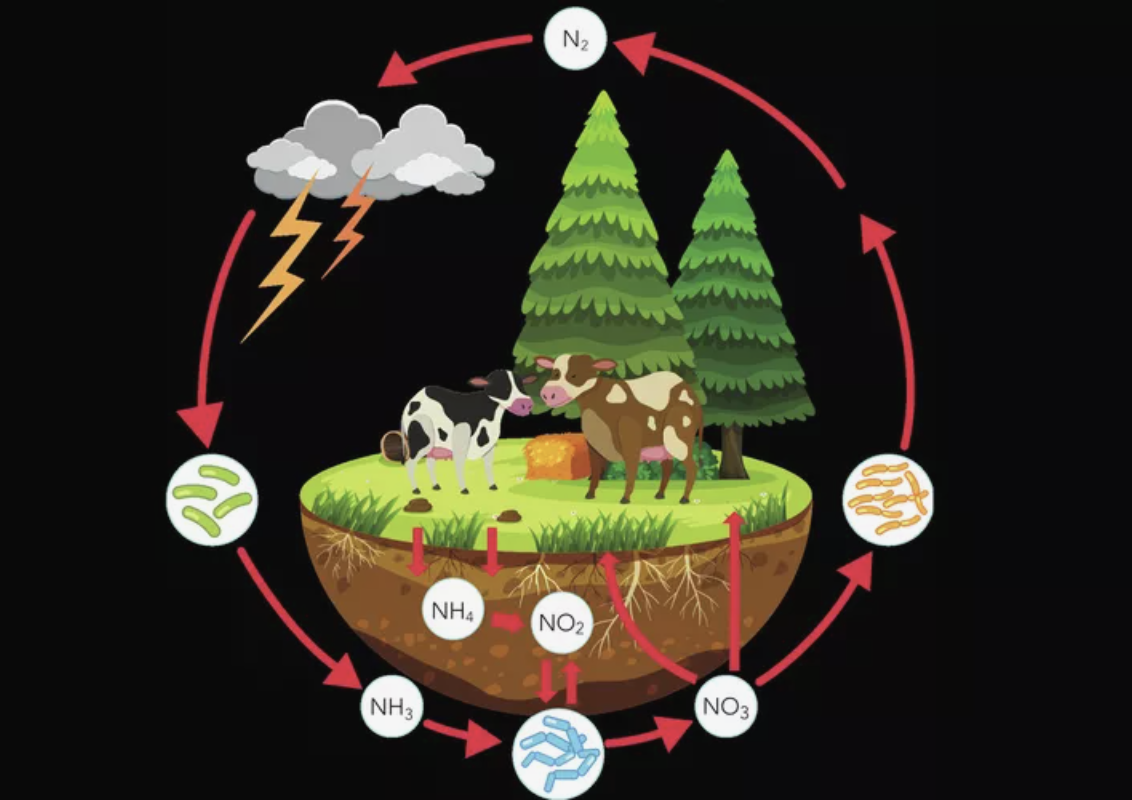 Nitrogen Cycle
[Speaker Notes: Bailey, R. (2020, January 30). How nutrients cycle through the environment. Treehugger. https://www.treehugger.com/all-about-the-nutrient-cycle-373411]
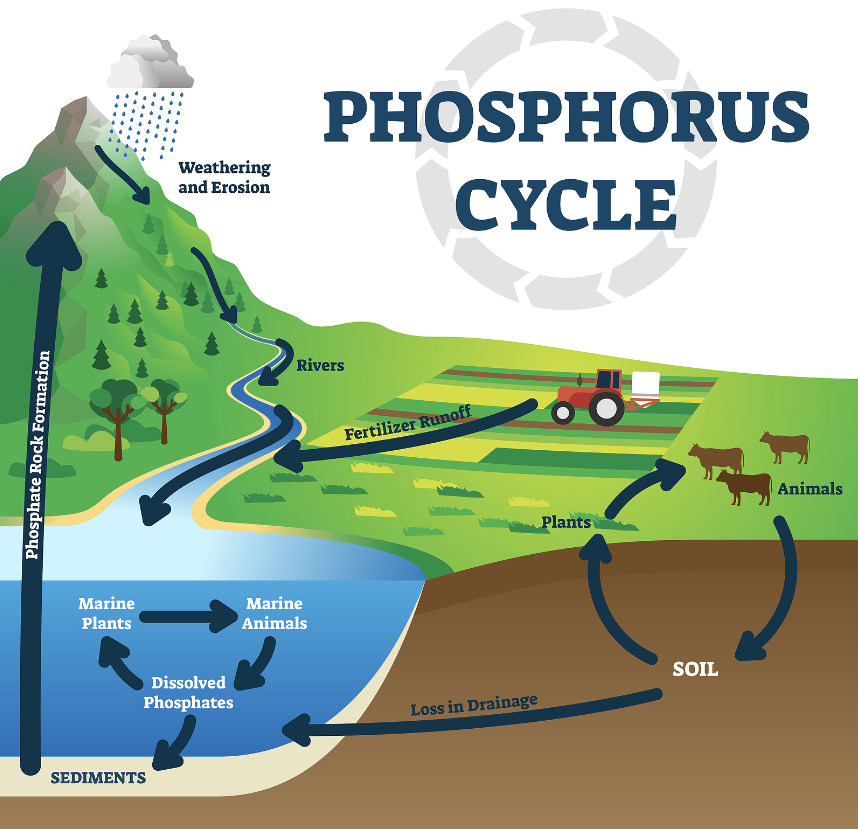 [Speaker Notes: How the Earth recycles elements: Biogeochemical cycles. MooMoo Math. (2024, January 30). https://moomoomath.com/how-the-earth-recycles-elements-biogeochemical-cycles/]
Nutrient Cycles
Draw one model that shows how nitrogen and phosphorus enter aquatic ecosystems.

Where in the cycles are extra nutrients most likely to enter the aquatic ecosystem?
Why are these parts of the cycle more likely to produce extra nutrients?
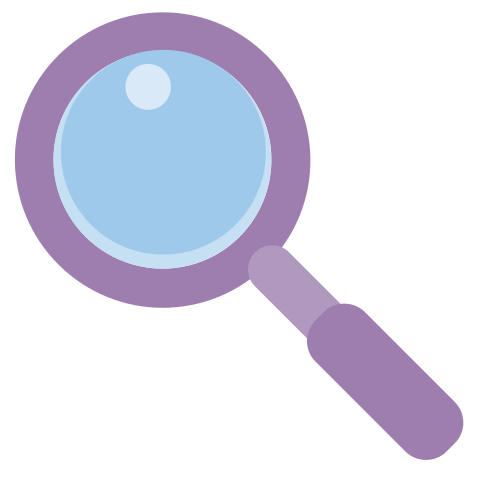 What caused this?
Add to your original Claim-Evidence-Reasoning statement. Include:
Data from your investigation
New vocabulary
Nutrient cycles
Scientific ideas
[Speaker Notes: Graham, J.L. (2018). Cyanobacterial accumulation at Binder Lake, Iowa [Photograph]. US Geological Survey. https://toxics.usgs.gov/photo_gallery/photos/emer_cont/cyanobac/dead_fish_binder_lake_iowa_7_l.jpg]
How do populations change?
Complete the eutrophication reading.
Create a comic that describes how nutrient inputs change population sizes of organisms during an algal bloom.
Final Explanation: What caused this?
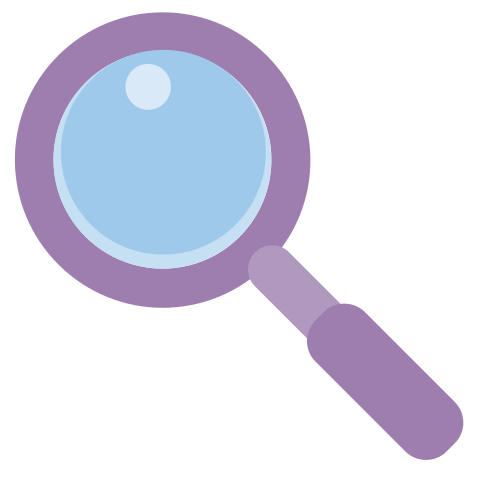 Write your final draft of your CER.
Claim: Write a statement about the cause of the image.
Evidence: Provide 2-3 examples of observations from labs or readings to support your claim.
Reasoning: Using scientific explanations, explain how your evidence supports your claim.
[Speaker Notes: Graham, J.L. (2018). Cyanobacterial accumulation at Binder Lake, Iowa [Photograph]. US Geological Survey. https://toxics.usgs.gov/photo_gallery/photos/emer_cont/cyanobac/dead_fish_binder_lake_iowa_7_l.jpg

K20 Center. (n.d.). Claim, evidence, reasoning (CER). Strategies. https://learn.k20center.ou.edu/strategy/156]